Bohr and Quantum Mechanical Model
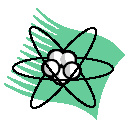 HW Review
2.7  
Which color of visible light contains the smallest amount of energy?
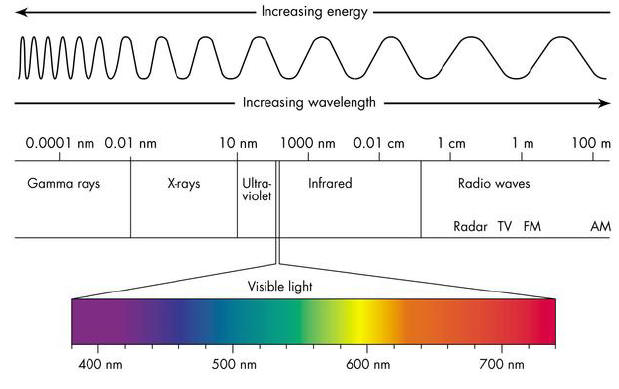 HW Review
2.8
A student, in explaining the difference between “continuous” and “ quantized” says: “A piano is quantized, while a violin is continuous.”  Do you think this is a good analogy?  Explain.
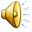 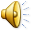 Click for Piano                           Click for Violin
Bohr Model
7 fixed energy levels.  (7 rows on Periodic Table)


 # electrons in each shell = 2n2  (n= shell #)
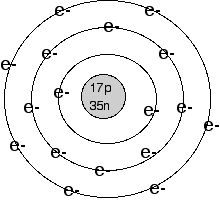 Bohr Model
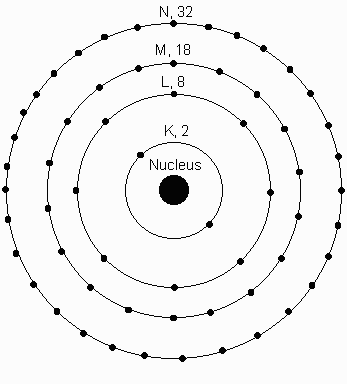 Could determine bright lines for hydrogen.

 Did not work for heavier elements.
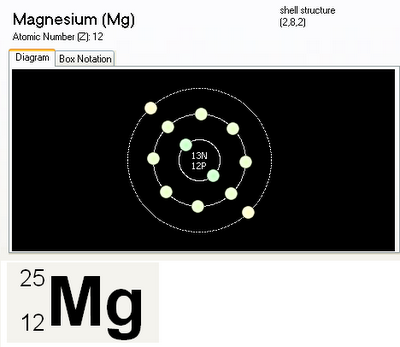 Wave Mechanical Model

Modern Model of Atom 
 electrons behave like particles and waves (light)
 electrons are in orbitals
Orbital:  a cloud around the nucleus defining the most probable location of electrons.
In the 1920s, Werner Heisenberg put forth his uncertainty principle, which states that, at any one time, it is impossible to calculate both the momentum and the location of an electron in an atom; it is only possible to calculate the probability of finding an electron within a given space. This meant that electrons, instead of traveling in defined orbits or hard, spherical “shells,” as Bohr proposed, travel in diffuse clouds around the nucleus.
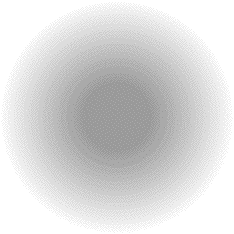 The Electron Cloud for Hydrogen
90% probability
of finding the electron within this space
Electrons in Wave Mechanical Model
Described by four quantum numbers:

Principal Energy Level
Sublevels
Orbitals
Electron Spin
Principal Energy Level
Same as Bohr’s model
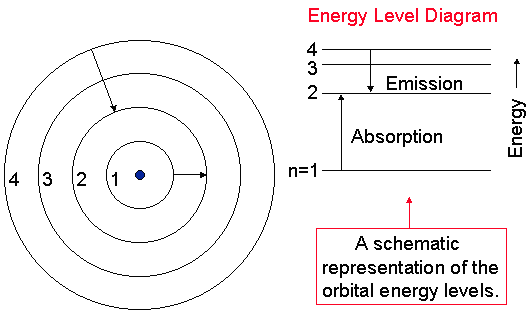 Higher Energy
Sublevels
Heavier elements needed more energy levels – Bright line spectrum
Sublevels
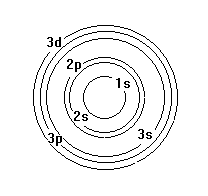 Orbitals
Most probable location for electrons.

Shape of the region electrons may occupy.

There is 1 s - orbital, spherical, up to 2 electrons.
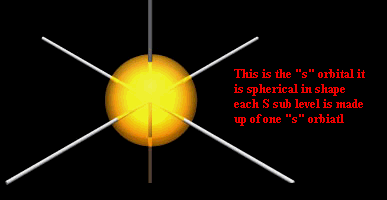 p - orbitals – 
There are 3 different types of p orbitals, designated px, py, and pz.
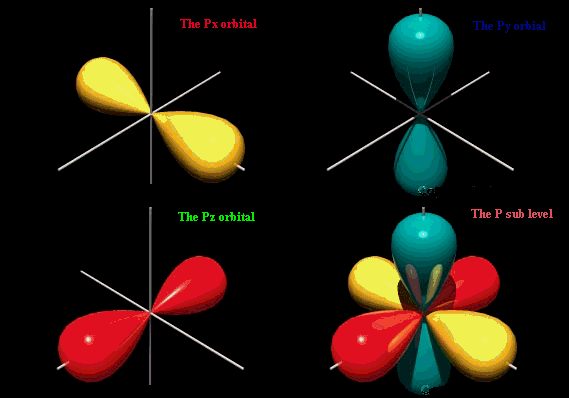 d - orbitals –
There are 5 different probability regions of d orbitals.
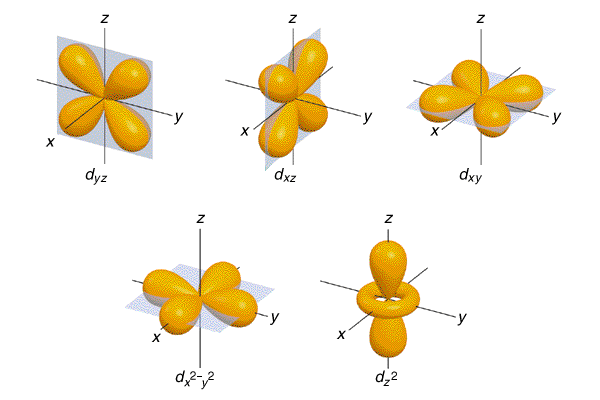 f – orbitals
There are 7 possible f -orbitals, each being able to contain 2 electrons, for a maximum total of 14 electrons. Only shells with principal quantum numbers of 5 or greater can contain f -orbital electrons.
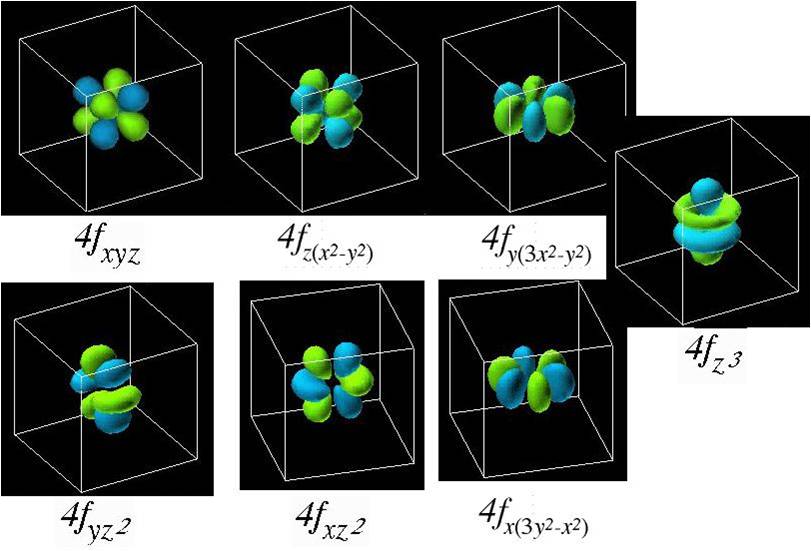 Electron Spin
Up or Down
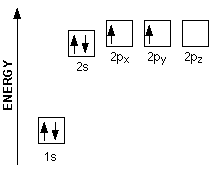 Carbon
Summary:
Energy Level
	
		 	Sublevels (s, p, d, f)
		 
					Orbitals

							Spin
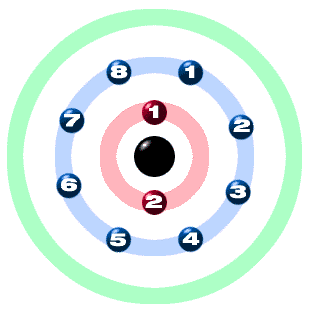 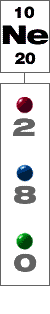 Summary
Neon 
Electrons:  2-8
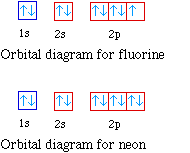 Rules:
Electrons fill lowest level first – .
		s, p, d, f
      

2.  Electrons in an orbital differ by spin.


3.  In a sublevel, each orbital needs one electron before pairing.
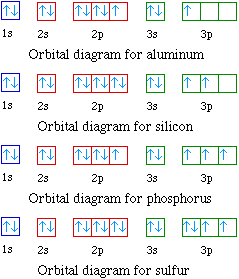 Examples:
Hydrogen				Helium



Berylium				Oxygen
Learning Check:
Sulfur:



Carbon
Diagonal Rule
Steps:
Write the energy levels top to bottom.
Write the orbitals in s, p, d, f order.  Write the same number of orbitals as the energy level.
Draw diagonal lines from the top right to the bottom left.
To get the correct order, follow the arrows!
1
2
3
4
5
6
7
s
s     2p
s     3p     3d
s     4p     4d     4f
By this point, we are past the current periodic table so we can stop.
s     5p     5d     5f     5g?
s     6p     6d     6f     6g?    6h?
s     7p     7d     7f     7g?    7h?    7i?
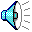 Orbitals and the Periodic Table
Orbitals grouped in s, p, d, and f orbitals (sharp, proximal, diffuse, and fundamental)
s orbitals
d orbitals
p orbitals
f orbitals